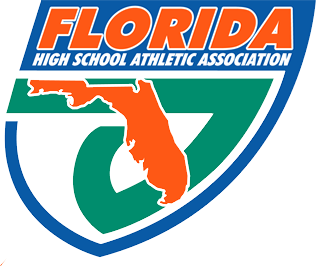 2020 NFHS Baseball Rules Powerpoint
Robbie Lindeman 
Florida High School Athletic Association 
352-372-9551 ext 260
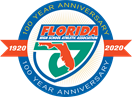 [Speaker Notes: Thank you for participating in this annual interpretation meeting.  While the rules of baseball are in great shape, we continue to work toward improving the sport by recruiting and retaining more young people.  We have to continue to strive to provide safe conditions and place them in situations that they are able to find success in some aspect of the sport.  Ultimately, our goal is for them to be safe, have fun and gain some valuable life lessons from participation.  New additions to our rules are indicated by underlining of the change.  Deletions are noted by a strike-through of the deleted text.]
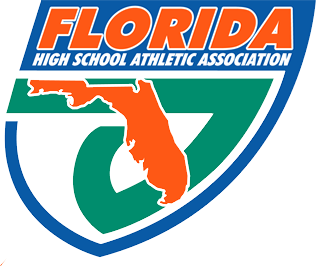 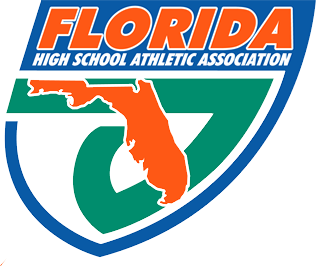 FHSAA Baseball Administrator
Robbie LindemanDirector of Athletics
Responsibilities:
Girls Volleyball Administrator
Wrestling Administrator
Baseball Administrator
Ph: (352) 372-9551 x260rlindeman@fhsaa.org
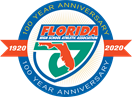 www.nfhs.org
Eligibility & Compliance
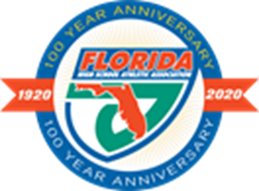 Scott JamisonDirector of Eligibility and Compliance
Responsibilities:
Governance elections
Non-traditional students
Foreign exchange/international student questions
Eligibility rulings and related issues
Eligibility and compliance intern coordinator
General eligibility and compliance questions
Ph: (352) 372-9551 x380sjamison@fhsaa.org
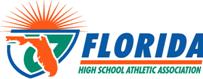 www.nfhs.org
National Federation of State High School Associations
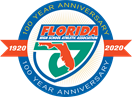 NFHS (located in Indianapolis, IN – Est. 1920):
National leadership organization for high school sports and fine arts activities;
National authority on interscholastic activity programs.
Conducts national meetings;
Sanctions interstate events;
Produces national publication for high school administrators;
National source for interscholastic coach training and national information center.
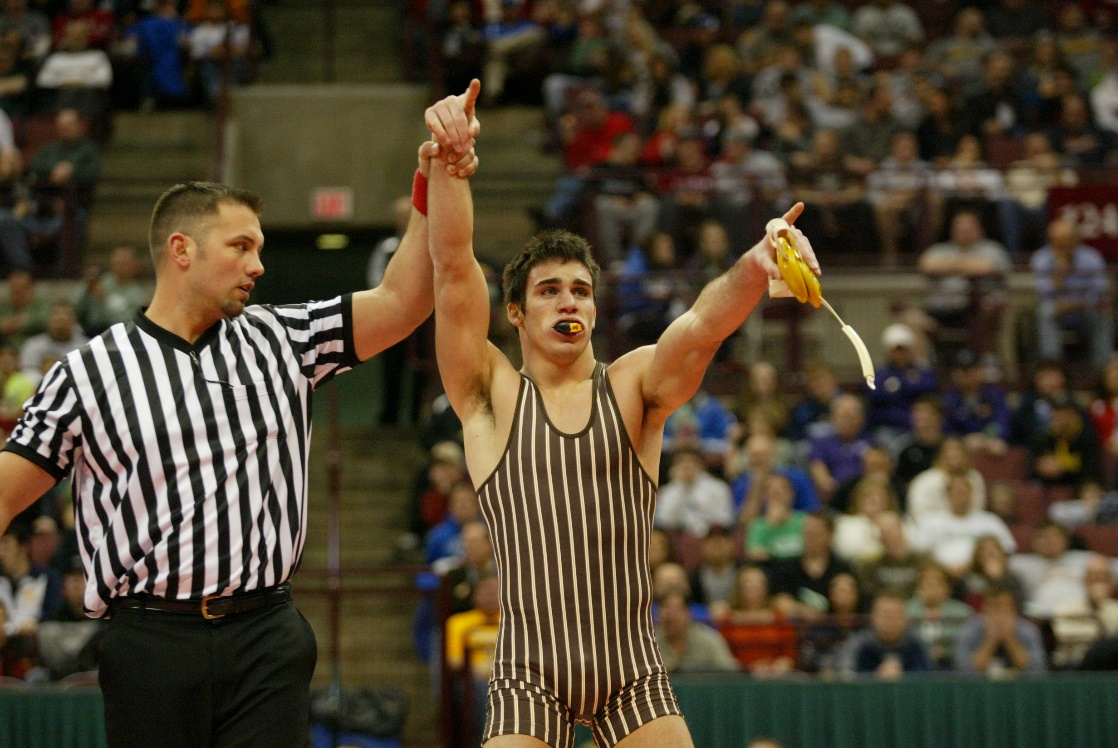 www.nfhs.org
[Speaker Notes: The NFHS is the National authority on interscholastic sports and activities and has been in the educational athletics business since 1920.]
National Federation of State High School Associations
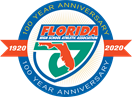 Membership = 50-member state associations and D.C.
NFHS reaches more than 19,000 high schools and 12 million participants in high school activity programs, including more than 7.8 million in high school sports.
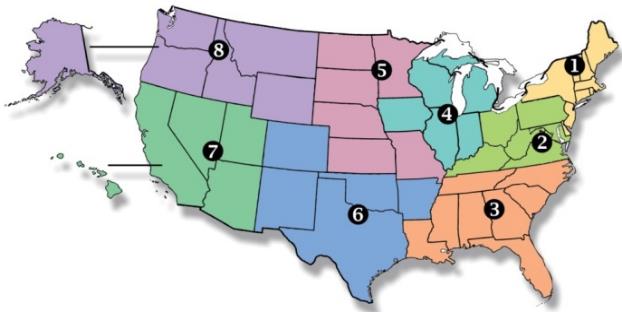 www.nfhs.org
[Speaker Notes: Services of the NFHS reach more than 19,000 high schools and 12 million participants throughout the 8 NFHS sections across the U.S.]
NFHS Rules Review Committee
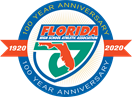 The NFHS Rules Review Committee is chaired by the chief operating officer and composed of all rules editors. After each committee concludes its deliberations and has adopted its recommended changes for the subsequent year, such revisions will be evaluated by the Rules Review Committee.
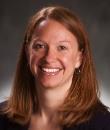 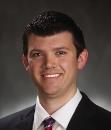 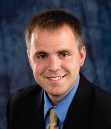 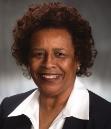 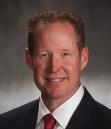 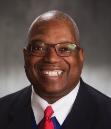 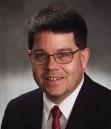 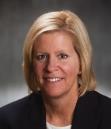 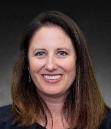 Sandy Searcy
Softball and Swimming & Diving
Lindsey Atkinson
Girls Lacrosse and Volleyball
Elliot Hopkins
Baseball and Wrestling
James Weaver
Boys and Spirit
Bob Colgate
Football and Sports 
Medicine
Davis Whitfield
Chief Operating Officer
Dan Schuster
Ice Hockey
Julie Cochran
Cross Country, Gymnastics, Field Hockey and 
Track & Field
Theresia Wynns
Basketball and Soccer
www.nfhs.org
[Speaker Notes: All rules committee recommended rules changes are vetted through the NFHS Rules Review Committee before advancing to the NFHS Board of Directors for final action.  The committee is comprised of all NFHS Director of Sports and chaired by the NFHS Chief Operating Officer.]
National Federation of State High School Associations
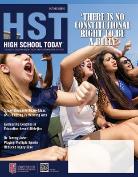 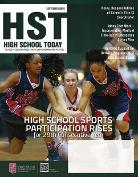 The NFHS writes playing rules for 17 sports for boys and girls at the high school level.
Publishes 4 million pieces of materials annually.
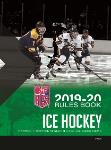 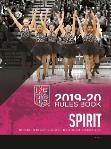 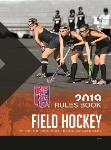 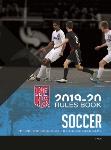 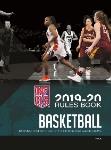 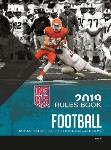 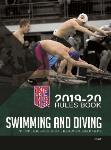 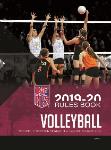 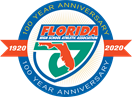 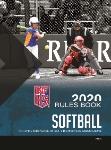 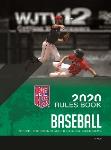 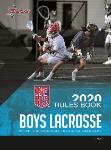 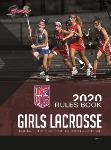 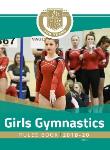 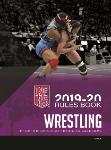 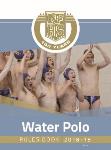 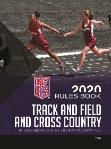 www.nfhs.org
[Speaker Notes: The NFHS writes playing rules for 17 sports, publishes High School Today (HST) along with several other key publications totaling over 4 million pieces annually.]
NFHS Rules Book as e-Books
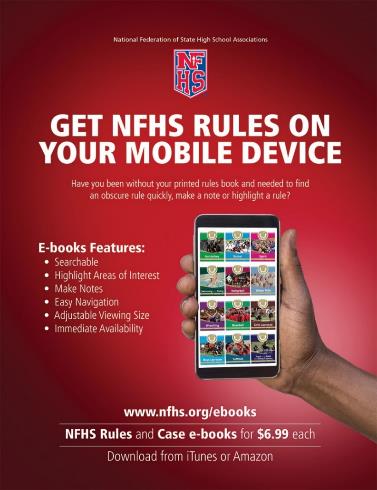 E-books features:
Searchable
Highlight areas of interest
Make notes
Easy navigation
Adjustable viewing size
Immediate availability
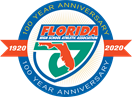 www.nfhs.org
[Speaker Notes: The NFHS Rules and Case Book e-books are available for $6.99 each.]
NEW NFHS Rules App
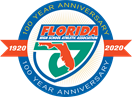 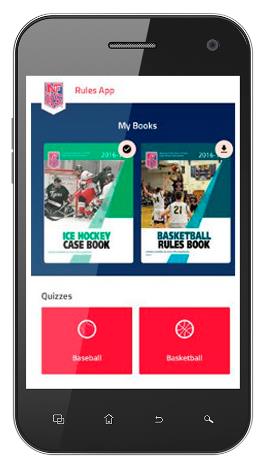 Rules App features:
Searchable
Highlight notes
Bookmarks
Quizzes for all sports
Easy navigation
Immediate availability
Free to paid members of the NFHS Coaches and Officials Associations
www.nfhs.org/erules for more information
www.nfhs.org
[Speaker Notes: Rules Book Apps for all NFHS rules books and case books are available on iTunes and Google Play. Rules books and case books are cross-linked and enabled for searchable content.]
2020 FHSAA/NFhs baseball rule changes
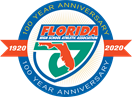 Designated hitterRule 3-1-4
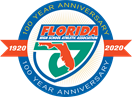 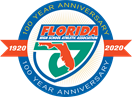 The DH may still be a 10th starter hitting for any one of the nine starting defensive players.
www.nfhs.org
[Speaker Notes: The designated hitter has been a mainstay rule for decades. It has not changed. We have only added another option with the same concept.]
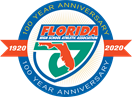 Designated hitterRule 3-1-4a1
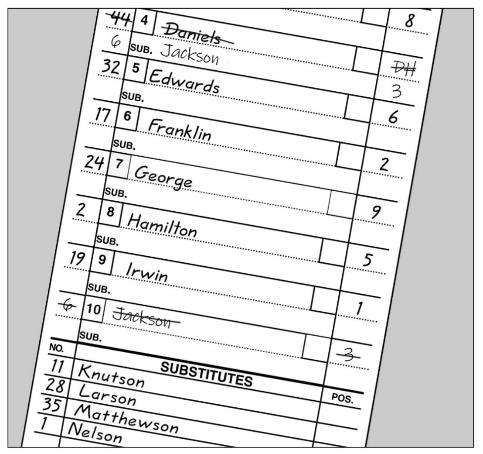 While there is no change from the previous DH rule.
When using a standard designated hitter, the role of the DH is still terminated for the remainder of the game when the defensive player for whom the DH batted, subsequently bats, pinch-hits or pinch-runs.
www.nfhs.org
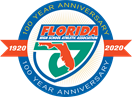 Designated hitterRule 3-1-4a2
While there is no change from the previous DH rule.
The role of a standard DH is still  terminated for the remainder of the game when the designated hitter or any previous designated hitter assumes a defensive position.
www.nfhs.org
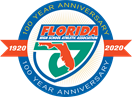 Designated hitterRule 3-1-4b
The starting designated hitter (DH) may now be any one of the starting defensive players, including the pitcher. 
A Player/DH then holds two positions: defensive player and designated hitter.
www.nfhs.org
Designated hitterRule 3-1-4b
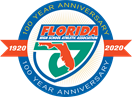 In the case where one player is listed as a starting DH and a starting defensive player in the lineup, the role of the defensive player may be substituted for by any legal substitute. 
The original player/DH may re-enter defensively one time.
www.nfhs.org
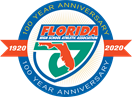 Designated hitterRule 3-1-4b-1
When using the P/DH, the role of the DH is terminated for the remainder of the game when any player substitutes offensively for the DH.
www.nfhs.org
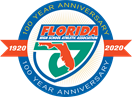 Designated hitterRule 3-1-4b-2
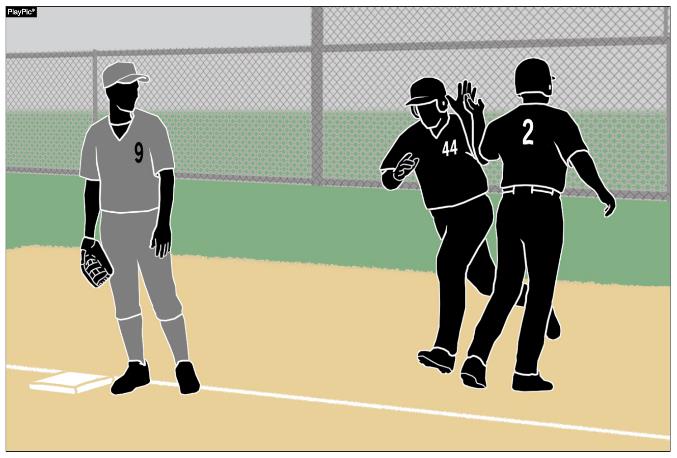 As a reminder from the previous rule, the role of the DH is terminated for the remainder of the game when the starting defensive Player/DH is substituted for either as a hitter or a runner.
www.nfhs.org
Designated Hitter (DH)Rule 3-1-4
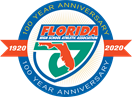 ART. 4 . . . A hitter may be (not mandatory) designated for any one starting player (not just pitchers) and all subsequent substitutes for that player in the game.  A starting defensive player cannot be listed as the designated hitter in the startup.  A designated hitter for said player shall be selected prior to the start of the game, and his name shall be included on the lineup cards presented to the umpire-in-chief and to the official scorer.
www.nfhs.org
Designated Hitter (DH)Rule 3-1-4
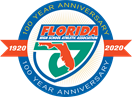 A team forfeits the use of a designated hitter if it fails to declare a designated hitter prior to the game.  If a pinch hitter or pinch runner for the designated hitter is used, that player becomes the new designated hitter.  The player who was the designated hitter may re-enter as the designated hitter under the re-entry rule.  A designated hitter and the player for whom he is batting are locked into the batting order.  No multiple substitutions may be made that will alter the batting rotation.
www.nfhs.org
[Speaker Notes: If a pinch hitter or pinch runner for the DH is used, that player becomes the new DH under the first option (the standard DH).]
Designated Hitter (DH)Rule 3-1-4
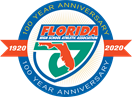 The role of the designated hitter is terminated for the remainder of the game when: A designated hitter may be used in one of the two scenarios:
a.The defensive player, or any previous defensive player for whom the designated hitter batted, subsequently bats, pinch-hits, or pinch-runs for the designated hitter; or 
a. The designated hitter may be a tenth starter hitting for any one of the nine starting defensive players.  If the designated hitter (DH) is used in this manner, the role of the DH is terminated for the remainder of the game when:
www.nfhs.org
Designated Hitter (DH)Rule 3-1-4
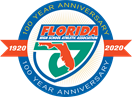 1.    The defensive player, or any previous defensive player for whom the designated hitter batted, subsequently bats, pinch-hits, or pinch-runs for the designated hitter; or
2.    The designated hitter or any previous designated hitter assumes a defensive position.
www.nfhs.org
Designated Hitter (DH)Rule 3-1-4
Rationale:
This rule change will provide coaches some options to strategize how to keep their better players in the game, to contribute to the offensive output of the team and give another player a chance to participate on defense. In addition, considering the pitch count rules, this change would help pitchers to keep their bat (because they are typically the best hitter) in the game, but can come out of the game to protect their arms from overuse.
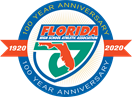 www.nfhs.org
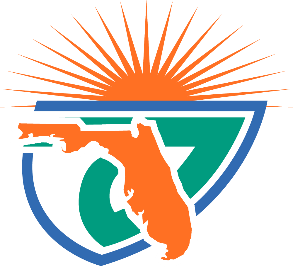 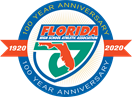 FHSAA Rules Changes
IMPORTANT DATES
First practice date (Week 30) – Jan. 20
Game schedules due (Week 32) – Feb. 3
Preseason classic tournaments (Week 33) – Feb. 10-15
First regular season playing date (Week 34) – Feb. 17
Roster due on Home Campus (Week 34) – Feb. 17
Last date for a regular season contest for district tournament 
ranking (Week 42) – April 18
Last regular season playing date (Week 43) – April  25
www.nfhs.org
IMPORTANT DATES – State Series
District Tournament 
Monday April 27- Friday May 1


Regional Tournament 
Regional Quaterfinals May 7 and May 8
Regional Semifinals  May 12 and May 13
Regional Finals 	May 16 and May 19

STATE CHAMPIONSHIPS 
Wednesday May 20 – Saturday May 23
Monday May 25 – Wednesday 27
www.nfhs.org
Points of emphasis
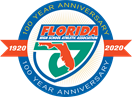 Designated hitter
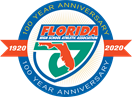 There are now two options when using a designated hitter: the standard DH and the player/DH. Teams may also still choose to start the game without using a designated hitter (straight 9). All options must be declared prior to the start of the game.
www.nfhs.org
Designated hitter
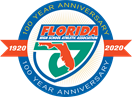 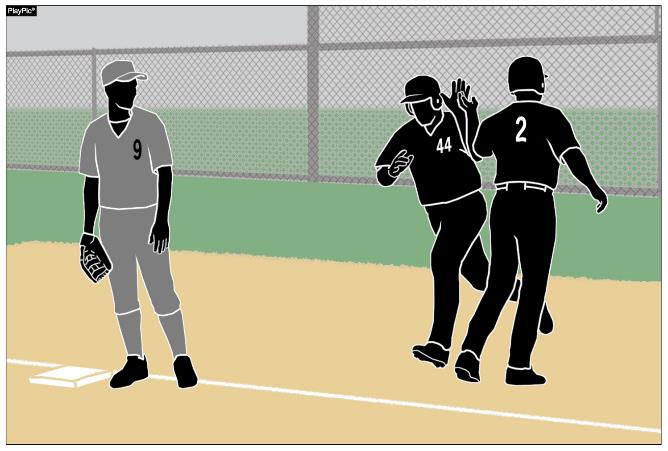 The courtesy runner (CR) can never have any function with a designated hitter (DH). When a DH comes to bat, he is a DH (regardless of either lineup option); when at bat, he can never assume a defensive position. As a result, a CR is never a legal substitute for a DH.
www.nfhs.org
Designated hitter
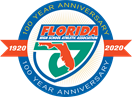 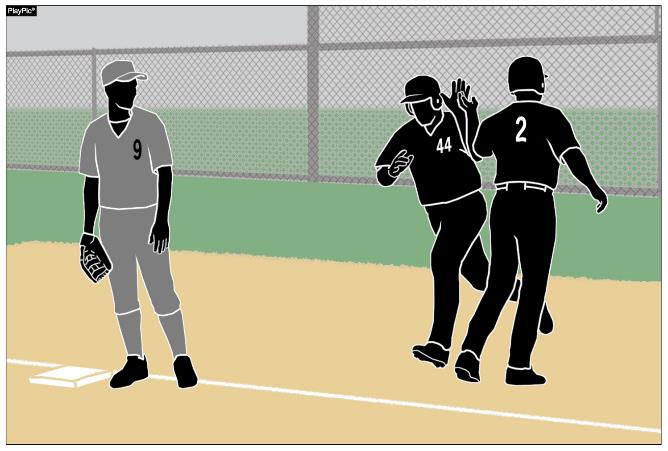 If the DH is batting for another player, when he bats, he is a DH. As a result, if a runner comes in for him when he gets on base, it is a substitution, and that player is now the DH. If the DH is a Player/DH, he is batting as the DH. A substitution by an offensive player would eliminate the role of the DH.
www.nfhs.org
Game-ending procedures
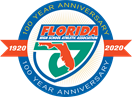 A state association may adopt game-ending procedures that determine how games are ended, including suspended games. However, if a state does not adopt game-ending procedures, by mutual agreement of the opposing coaches and the umpire-in-chief, any remaining play may be shortened or the game terminated. If a state association has adopted game-ending procedures, only those game-ending procedures may be used, unless the opposing coaches wish to terminate the game (4-2-4).
www.nfhs.org
Game-ending procedures - FHSAA
4-2-2. The 10-run rule will be in effect after four-and-one-half or five complete innings. 

4-2-2. The 15-run rule will be in effect after three and-one-half or four complete innings. 

4-2-4. A game that has been called because of weather, mechanical failure or other conditions in which a winner cannot be determined will be treated as a suspended game. If the game is to be completed, it will be continued from the point of suspension, subject to the rules of the game. A game that has been called because of weather, mechanical failure or other conditions after four-and-one-half innings or five innings have been completed will be declared a completed game
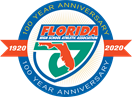 www.nfhs.org
Force-play slide rule
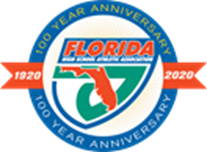 Runners are never required to slide, but if a runner elects to slide at any base, it must be legal. A legal slide can either be feet first or head first. If a runner slides feet first, at least one leg and buttock shall be on the ground.
www.nfhs.org
Force-play slide rule
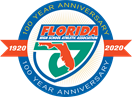 Runners may not pop-up into the fielder.
www.nfhs.org
Force-play slide rule
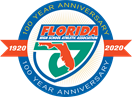 Runners may not have a leg raised higher than the fielder’s knee.
www.nfhs.org
Force-play slide rule
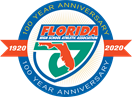 Except at home plate, runners may not slide through or beyond the base.
www.nfhs.org
Force-play slide rule
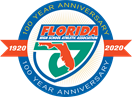 Runners may not slide away from a base in the direction of the fielder. But a runner may slide in a direction away from a fielder to avoid making contact or altering the play of the fielder.
www.nfhs.org
Force-play slide rule
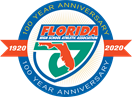 The runner is out when he illegally slides. On a force play, the runner is also guilty of interference. The batter-runner is also declared out and all other runners must return to the base occupied at the time of the pitch.
www.nfhs.org
COMPLIANT BASEBALL
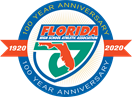 The ball shall meet the current NOCSAE standard for baseball effective January 1, 2020. The NFHS authentication mark and the NOCSAE mark shall both be visible on the ball.
www.nfhs.org
BaseballsRule 1-3-1
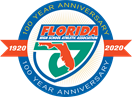 Effective January 1, 2020 the SEI/NOCSAE mark is required on all baseballs that meet the NOCSAE standard that will be used in high school competition.
Baseballs shall have the SEI/NOCSAE mark along with the NFHS Authenticating Mark.
 
Rationale:
To maintain a consistent and uniform standard for high school competition. To ensure that every baseball manufactured meets the same level of quality and playability.
www.nfhs.org
COMPLIANT BODY AND CHEST PROTECTOR
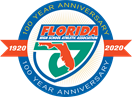 The catcher’s body/chest protector shall meet the NOCSAE standard effective Jan. 1, 2020.
www.nfhs.org
[Speaker Notes: The compliant NOCSAE Body protector will have to be worn underneath the traditional chest protector.]
Chest and body protector Rule 1-5-3
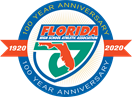 The catcher shall wear, in addition to a head protector, a mask with a throat protector, body/chest protector that meets the NOCSAE standard at the time of manufacture (Effective January 1, 2020), protective cup (male only), and baseball protective shin guards. The SEI/NOCSAE mark is required on all body/chest protectors that meets the NOCSAE standard at the time of manufacture that will be used in high school competition.
www.nfhs.org
Chest and body protector Rule 1-5-3
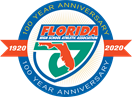 Rationale: 
A SEI/NOCSAE standard has been developed to protect the heart and the cardiac silhouette from commotio cordis. The NOCSAE standard could be included in a product that is either a separate device/apparel or a device constructed into a traditional chest protector. This proposal is recommended and endorsed by the NFHS Sports Medicine Advisory Committee (SMAC) to minimize risk. The catcher has to wear either a  chest protector that meets the NOCSAE standard or a body protector that meets the NOCSAE standard underneath a traditional chest protector. It is the responsibility of the coach to verify that his/her players are properly equipped and in uniform.
www.nfhs.org
COMPLIANCE OF PLAYER EQUIPMENT
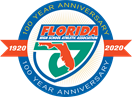 A face mask/guard specifically designed for a particular helmet model may be attached after manufacture, provided that procedure is approved by the manufacturer and meets the SEI/NOCSAE standard at the time of manufacture.
www.nfhs.org
[Speaker Notes: Cheek and jaw protectors are allowed to be used on batting helmets.]
PROPER PITCHING POSITIONS
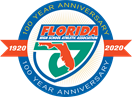 The windup is one of two legal pitching positions. For the windup, the pitcher’s non-pivot foot shall be in any position on or behind a line extending through the front edge of the pitcher’s plate.
www.nfhs.org
PROPER PITCHING POSITIONS
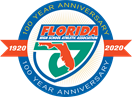 The set is one of two legal pitching positions. For the set position, a pitcher shall stand with his entire non-pivot foot in front of a line extending through the front edge of the pitcher’s plate and with his  pivot foot in contact with or directly in front of and parallel to the pitcher’s plate.
www.nfhs.org
PROPER PITCHING POSITIONS
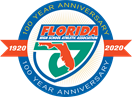 Pitchers are no longer required to have their entire pivot foot in contact with the pitcher’s plate. This recognizes that many mounds are such that it is problematic for the pitcher to have his entire pivot foot in contact with the pitcher’s plate.
www.nfhs.org
PROPER PITCHING POSITIONS
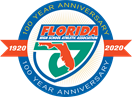 The so-called hybrid stance is illegal as it does not meet the requirements of either the windup or set positions.
www.nfhs.org
ENFORCEMENT OF nfhs JEWELRY RULE
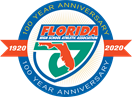 Jewelry, including necklaces, bracelets and earrings, shall not be worn except for religious or medical medals. A religious medal must be taped and worn under the uniform. A medical alert must be taped and may be visible.
www.nfhs.org
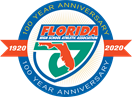 NFHS OFFICIALS and coaches Education
www.nfhs.org
SPORTS-SPECIFIC Officiating COURSESwww.nfhslearn.com
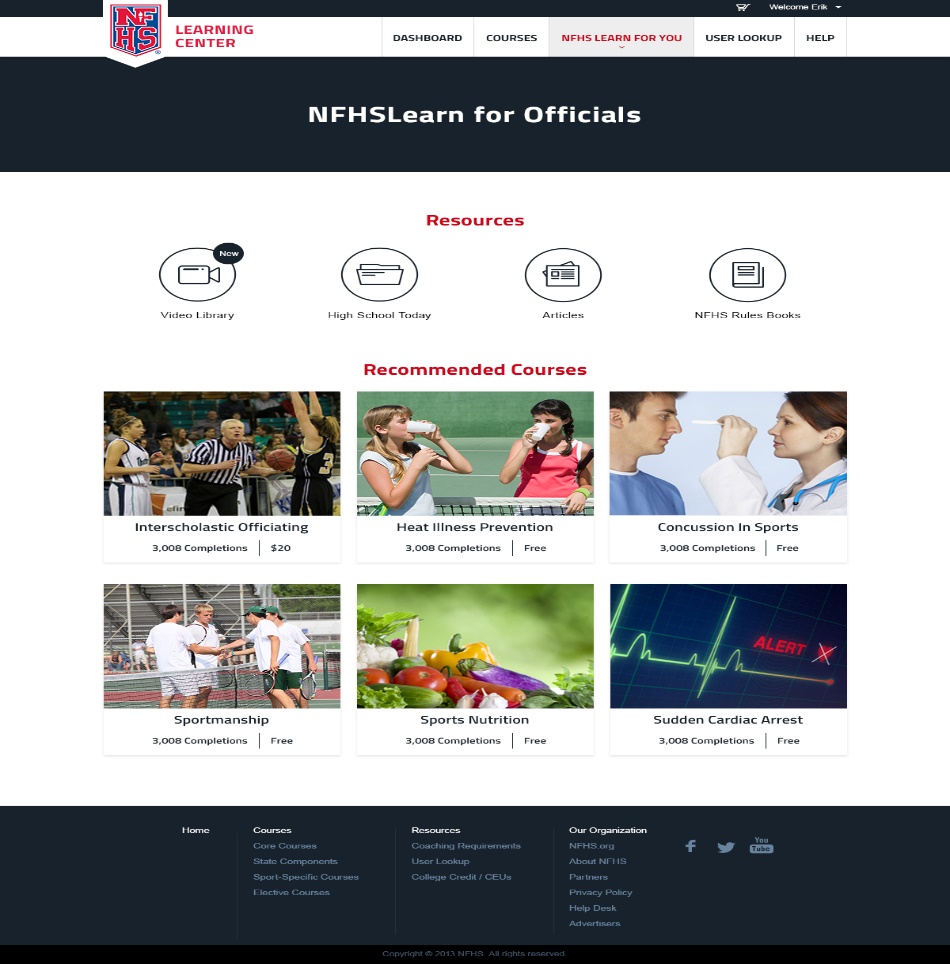 Introduction to mechanics and techniques used in each sport
Ideal for new officials or those in first few years of officiating
30-45 minutes to complete
Topics vary based on the needs of the officials in the sport
NFHS Officials Association members cost is $10
Non-members - course is $20
API available to state associations to collect results
www.nfhs.org
[Speaker Notes: SPORTS-SPECIFIC OFFICIATING COURSES
Introduction to mechanics and techniques used in each sport
Ideal for new officials or those in first few years of officiating
30-45 minutes to complete
Topics vary based on the needs of the officials in the sport
Course is FREE to any NFHS Officials Association member
Non-members course is $20
Contact NFHS Officials Department for details (317.972.6900)]
NFHS OFFICIALS EDUCATIONSPORT-SPECIFIC COURSES
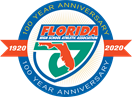 Courses Available
Officiating Football 
Soccer – Fouls and Misconduct
Swimming and Diving
Officiating Wrestling 
Officiating Basketball
Umpiring Softball
Officiating Volleyball – Ball Handling
Future Courses
Officiating Baseball
Basketball – Three-Person Mechanics
Field Hockey
Track and Field
Volleyball – Overlapping
Softball – Mechanics
Communication Among Officials and Coaches
Soccer - Offside
www.nfhs.org
[Speaker Notes: NFHS OFFICIAL EDUCATION
	
Courses Available
Officiating Football 
Soccer – Fouls and Misconduct
Swimming and Diving
Officiating Wrestling 
Officiating Basketball
Umpiring Softball
Officiating Volleyball – Ball Handling
 
Future Courses
Officiating Baseball
Basketball – Three-Person Mechanics
Field Hockey
Track and Field
Volleyball – Overlapping
Softball – Mechanics
Communication Among Officials and Coaches
Soccer - Offside]
Interscholastic Officiatingwww.nfhslearn.com
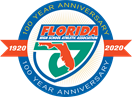 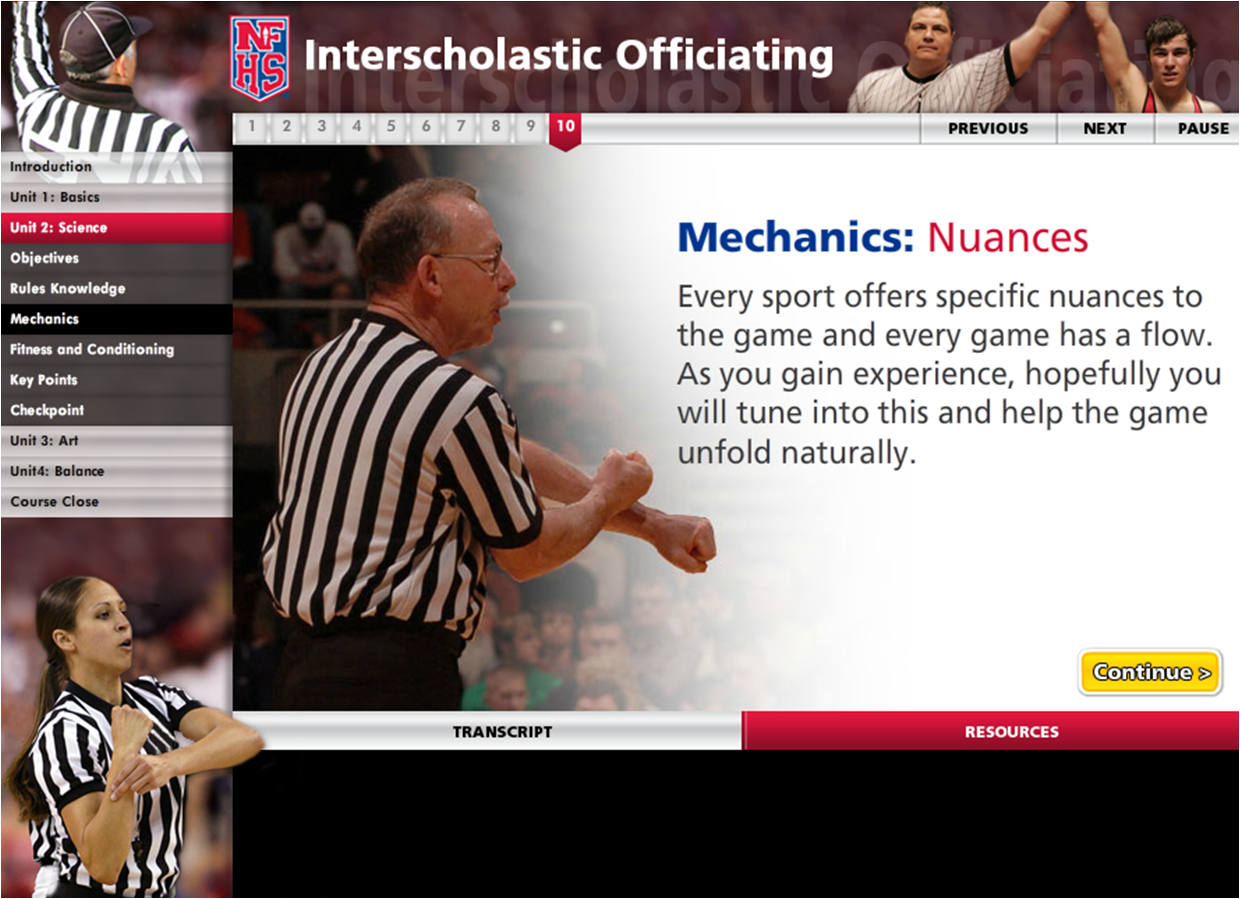 Introduction to skills and concepts used as an official
Ideal for new officials or those in first few years of officiating
30-45 minutes to complete
Topics include: basics of becoming and staying an official, science of officiating, art of officiating, how to combine these skills for successful officiating
Course is FREE to any NFHS Officials Association member
Non-members course is $20
API  available to state associations to collect results
www.nfhs.org
[Speaker Notes: The Interscholastic Officiating Course contains the following information:
Introduction to skills and concepts used as an official
Ideal for new officials or those in first few years of officiating
30-45 minutes to complete
Topics include: basics of becoming and staying an official, science of officiating, art of officiating, how to combine these skills for successful officiating
Course is FREE to any NFHS Officials Association member
Non-members course is $20
API  available to state associations to collect results]
Nfhs learning centerwww.nfhslearn.com
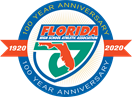 Professional Development For ALL
Coaches
Officials
Administrators
Parents
Students
Performing Arts
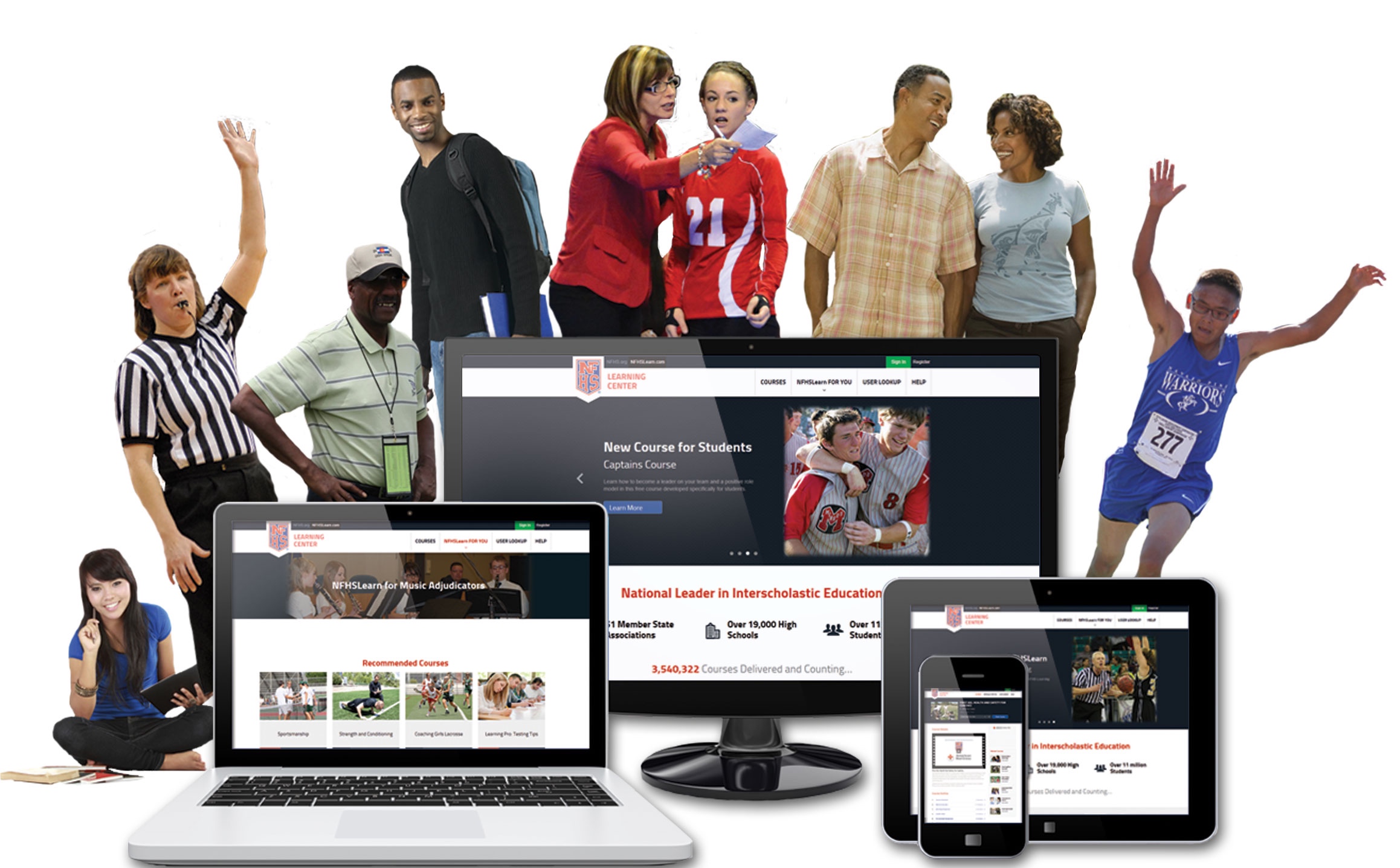 www.nfhs.org
[Speaker Notes: Digital platform for online professional development courses are available on www.nfhslearn.com.]
NFHS Officials Association Central Hub
https://nfhs-baseball.arbitersports.com/front/105406/Site
Contains:
Sport information
Rules information
Rules library
Searchable rules book
Video content on officiating sport, competition situations and interpretations
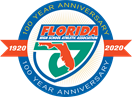 www.nfhs.org
[Speaker Notes: State associations with 100% membership in the NFHS Officials Association and any individual member has access to the Central Hub for officials.]
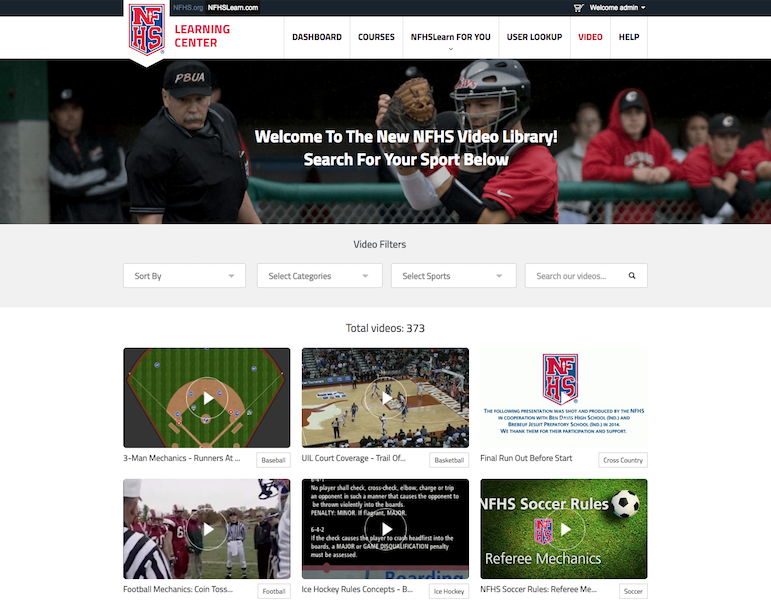 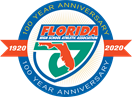 [Speaker Notes: VIDEO FOR TEACHING AND LEARNING
The new video library is located at www.nfhslearn.com
A variety of video in many sports is provided.]
www
Thank you and have a great Baseball season!
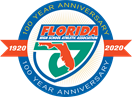